ECE 6340 
Intermediate EM Waves
Fall 2016
Prof. David R. Jackson
Dept. of ECE
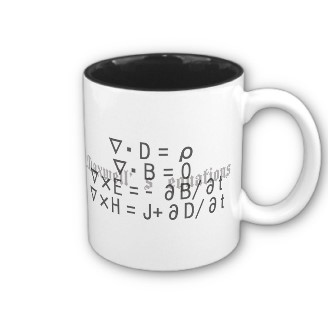 Notes 20
1
Example
RHCP
qi
qr
#1
y
qt
#2
z
Find:  % power reflected
          AR of reflected wave
          % power transmitted
          AR of transmitted wave
(from Snells’ law)
2
Example (cont.)
First look at the TEz part:
3
Example (cont.)
Now look at the TMz part:
4
Example (cont.)
Note: If region 2 was lossy, then it is better not to solve for the (complex) angle t. In this case, it is easier to use the separation equation to obtain cos(t ):
Using the angle t requires using complex angles:
Also
Hence
(complex)
5
Example (cont.)
B
qi
RHCP
A
y
z
B
TMz
TEz
A
Incident wave:
View from the origin
6
Example (cont.)
D
qr
C
y
z
D
TMz
TEz
C
Reflected wave:
View from origin
7
Example (cont.)


qi
qr
y
z
TEz part:
so
8
Example (cont.)
qi
qr
y
z
TMz part:
so
or
9
Example (cont.)
Hence
10
Example (cont.)


LHEP
qi
qr
y
z
Axial Ratio of Reflected Wave
Note: The phase difference between the components is 90o.
The major axis will therefore lie along either x or q.
View from origin
11
Example (cont.)
12
Example (cont.)
We can also use the TEN:
The incident wave has equal powers in the TM and TE parts.
Incident (TE or TM)
#1
#2
13
Example (cont.)
Conservation of energy:
so
14
Example (cont.)
y
F
E
z
F
TMz
TEz
E
Transmitted wave:
View from origin
15
Example (cont.)



qi
qr
y
qt
z
TEz part:
so
16
Example (cont.)
qi
qr
y
qt
z
TMz part:
Hence
so
17
Example (cont.)
Hence
18
Example (cont.)



qi
qr
y
qt
z
Axial Ratio of Transmitted Wave
Not drawn to scale!
RHEP
View from origin
19